ADABIYOT
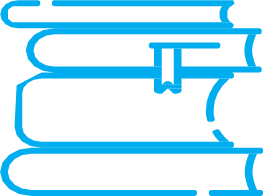 6- sinf
Mavzu: Avaz O‘tar hayoti 
va ijodi
Mustahkamlash
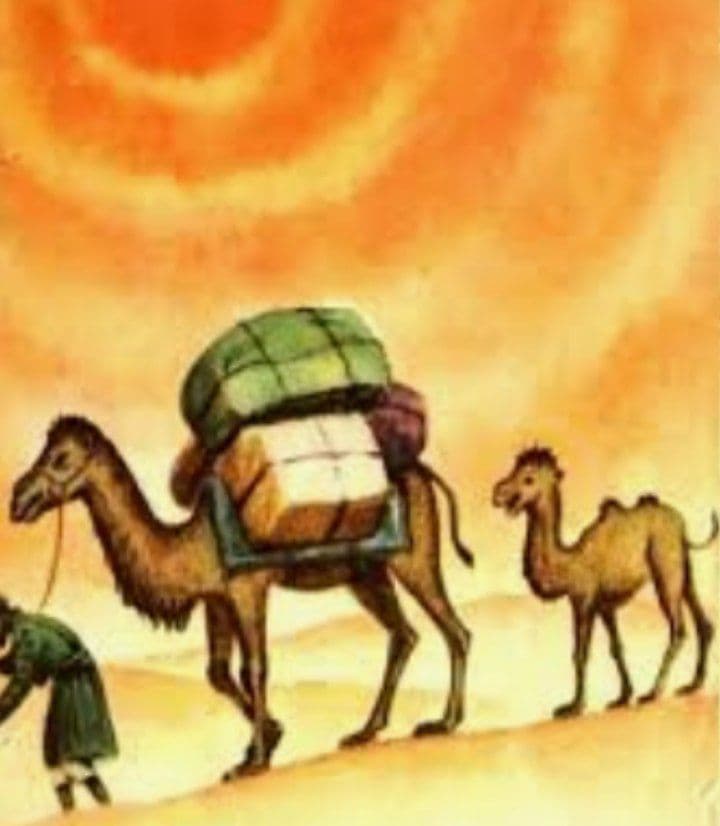 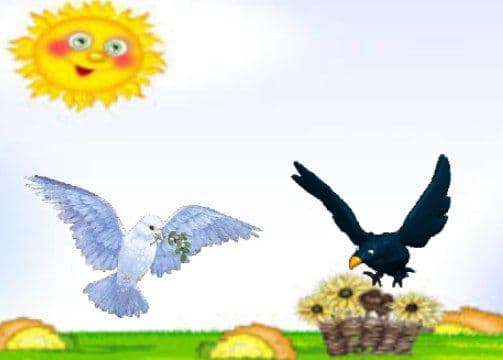 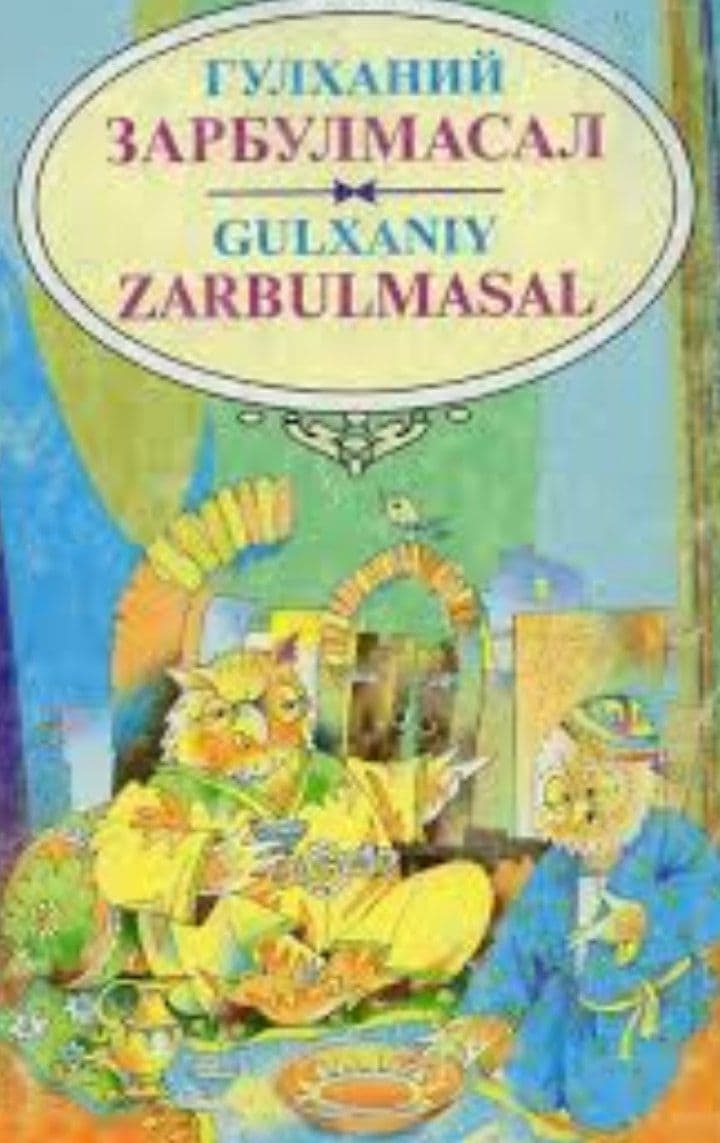 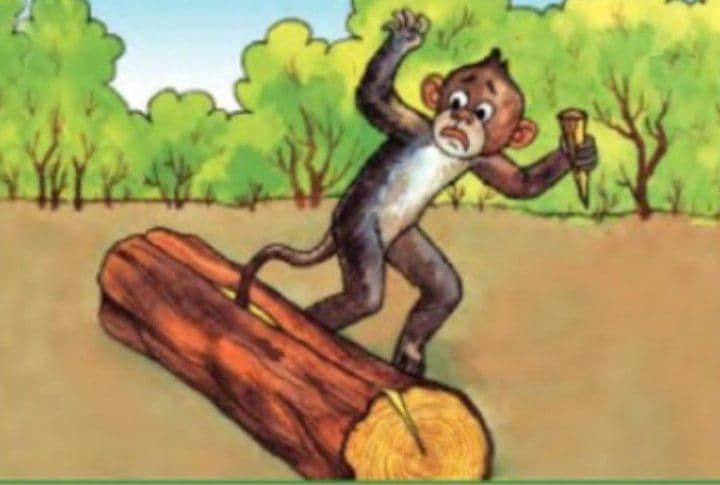 Mustahkamlash
Har kim o‘z o‘rnini bilishi kerak.
Qo‘lidan kelmagan ishga urinmaslik kerak.
O‘z erki  qo‘lida bo‘lmagan insonlar taqdiri haqida .
Do‘st tanlashda adashmaslik haqida.
Bugun darsda…
AVAZ O‘TAR 
HAYOTI VA IJODI
Shoir haqida…
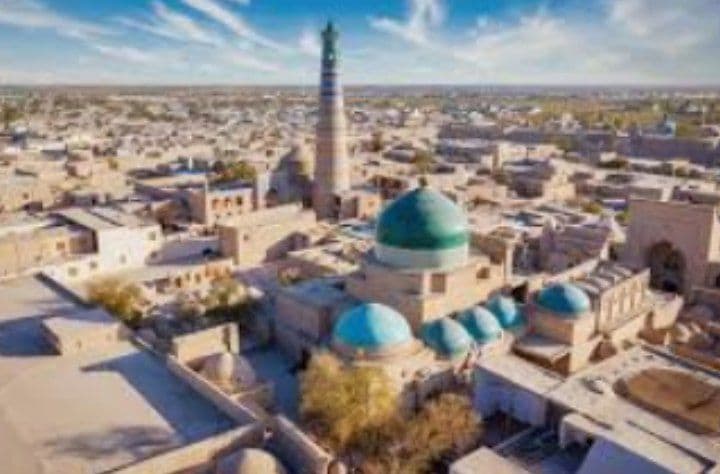 Avaz O‘tar o‘g‘li 
1884-yil 25-avgustda
 Xiva shahrida 
hunarmand oilasida
 tavallud topadi.
Shoirning otasi
Maktab
Madrasa
Avaz O‘tar
Navoiy
Lutfiy
Fuzuliy
Nizomiy
Jomiy
Munis, Ogahiy, Komil, Feruz kabi shoirlar bilan  muloqotda bo‘ladi.
Shoir hayoti…
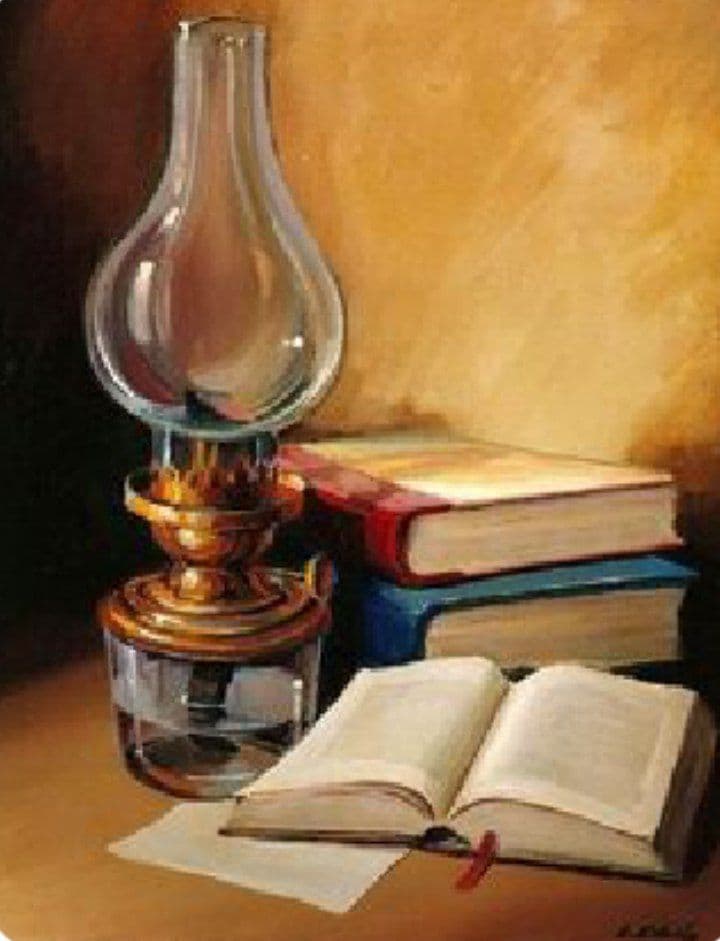 Shoir ijodi…
“Saodat ul-iqbol”
Mustazod
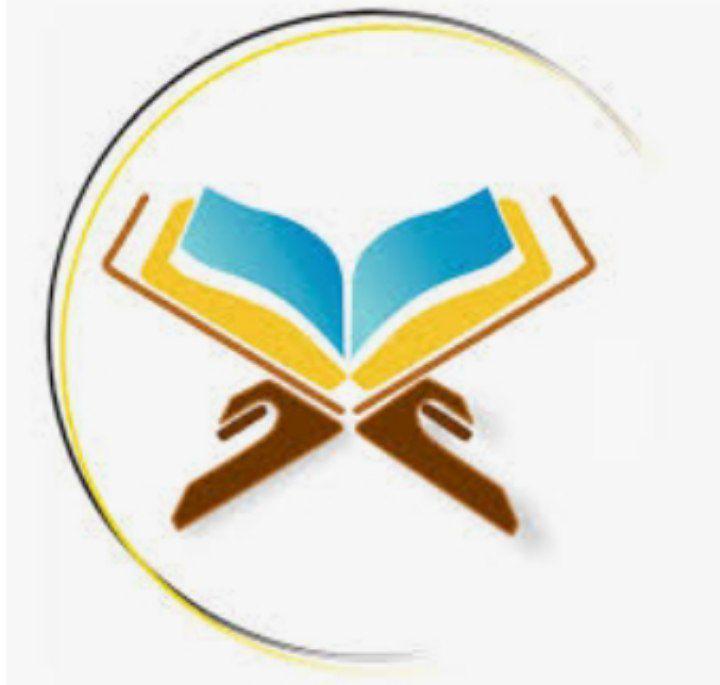 Ruboiy
Qit’a
Ijodidan namunalar…
Fidoyi xalqim bo‘lsun tanda jonim,
       Bo‘lub qurbon anga ruhi ravonim.

Gar o‘lsam darbadar mazlumlar uchun,
Budur maqsudi qalbi notavonim.

       Na yaxshi o‘ylakim, ma’qul-u manzur,
       Avaz xalqim uchun to‘kilsa qonim.
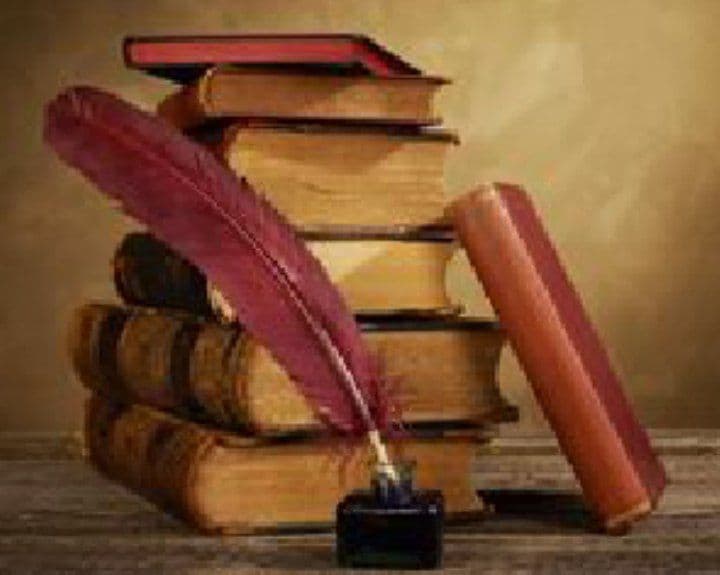 Ijodidan namunalar…
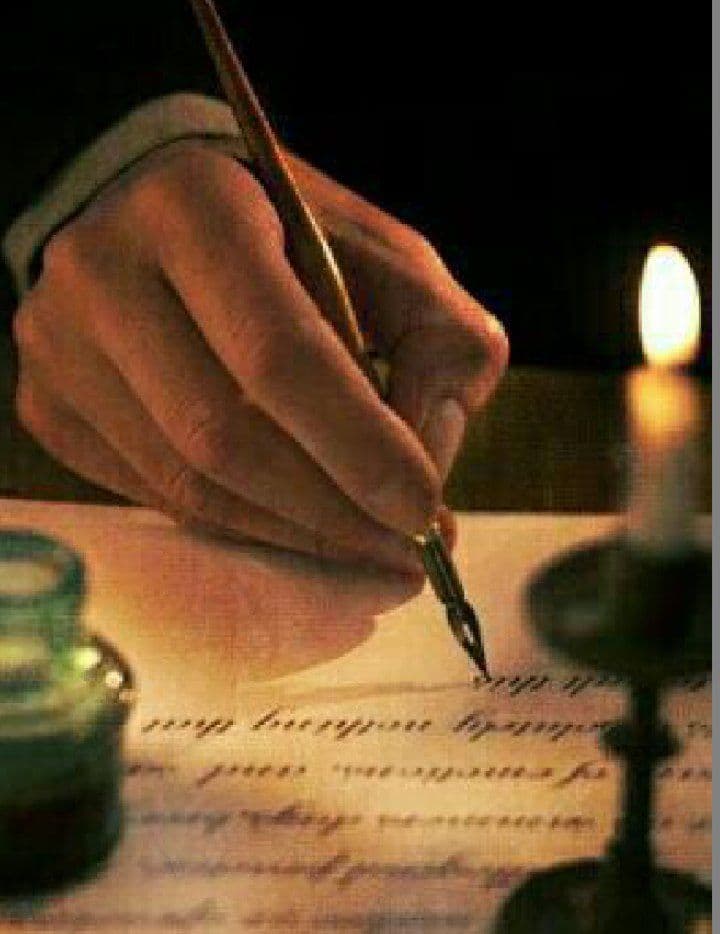 Biling, ushbu zamon 
            g‘amnokidurman,
Kuyib o‘rtanmish elning
            xokidurman.
Avazkim nazm elin 
            chokidurman,
Boshin olmoqqa xonning 
            pokidurman.
Avaz O‘tar
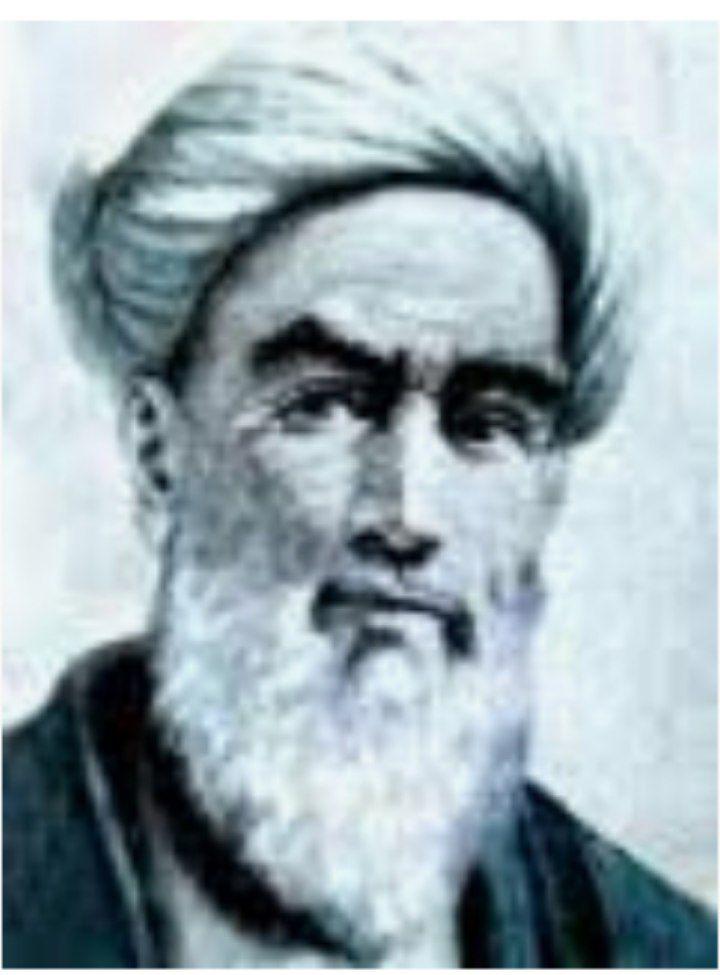 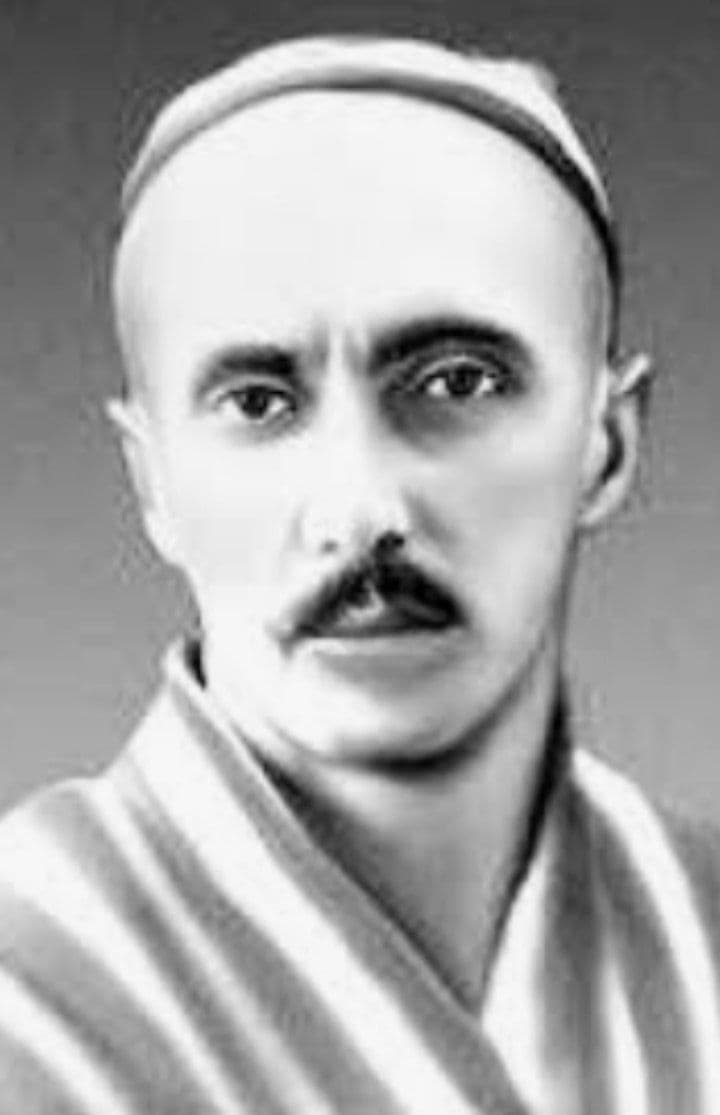 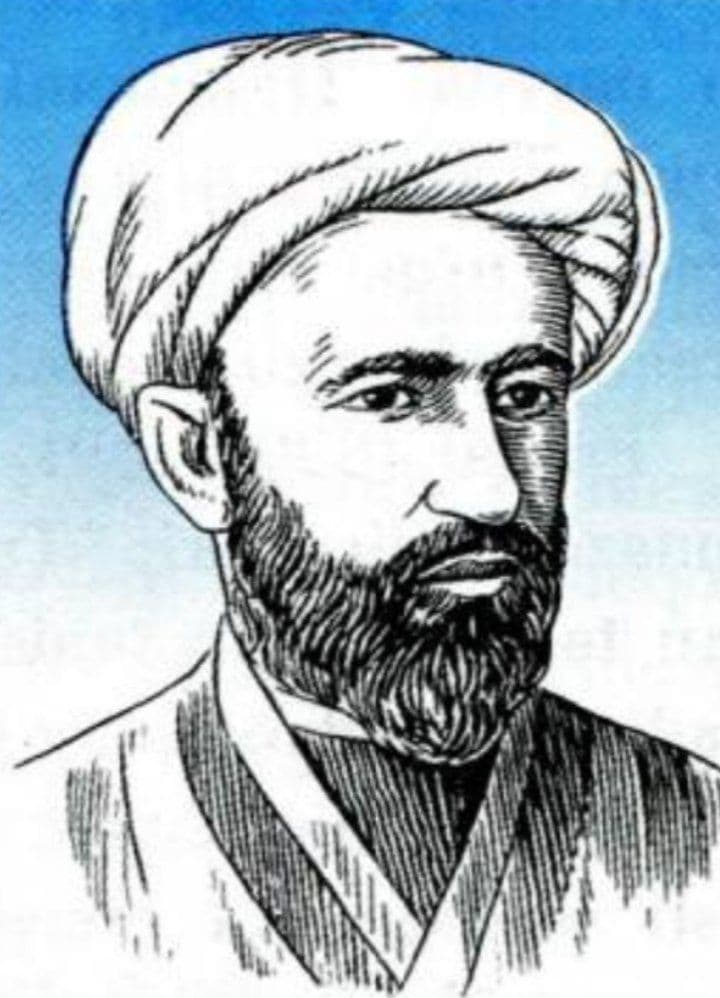 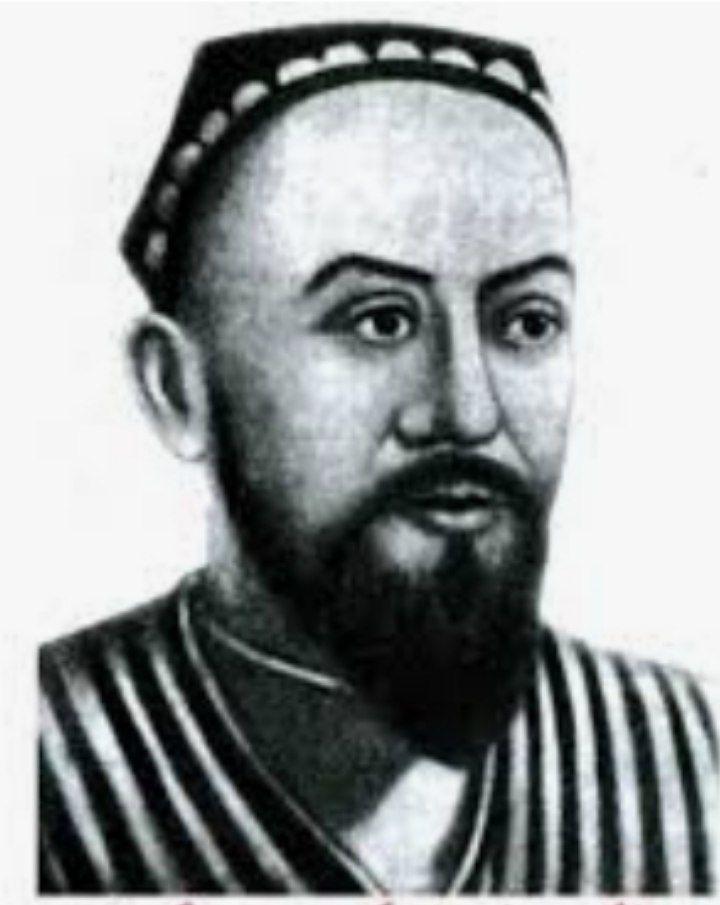 Avaz O‘tar
Hamza
Zavqiy
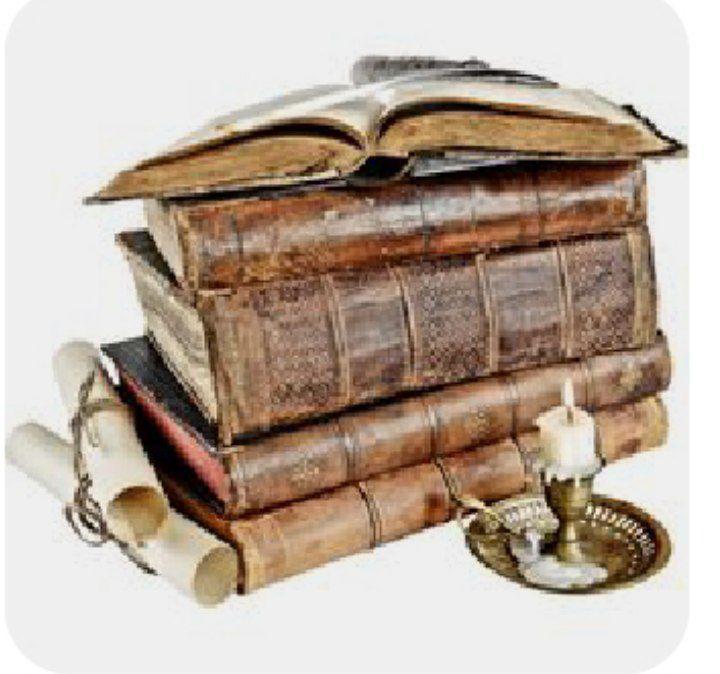 Muqimiy
Furqat
Mustaqil bajarish uchun topshiriqlar:
Avaz O‘tarning “Til” va “Maktab” she’rlarini o‘qing.
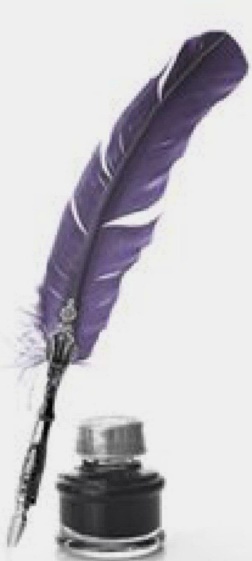 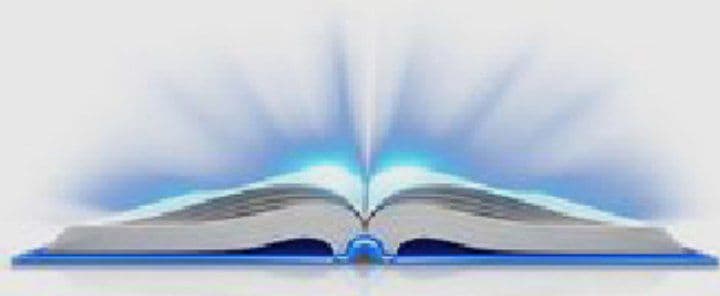